История пуговицы,          или «На нас держится всё»
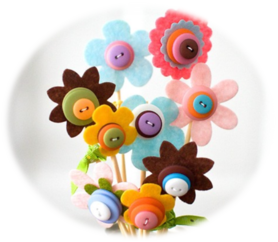 «Вы можете стать архангелом, дураком или преступником, и никто не заметит этого. Но если у вас нет пуговицы – каждый обратит на это внимание», - писал Эрих Мария Ремарк. Действительно, вот уже несколько тысячелетий пуговица верно служит человеку.
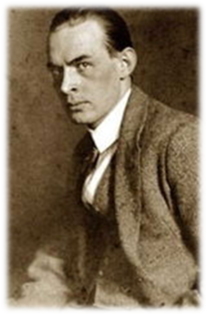 Доисторические люди скрепляли на себе одежды из звериных шкур при помощи кусочков дерева или кости. Позже на свет появились булавки, пряжки, крючки и пуговицы.
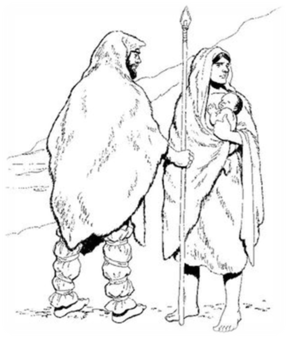 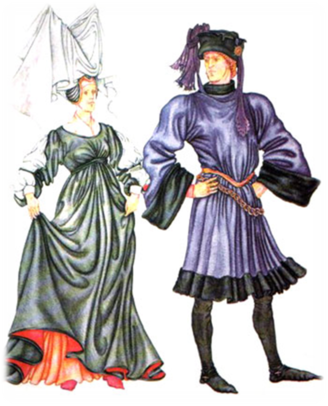 В период раннего Средневековья пуговицы использовались мало, платье держалось в основном на шнуровке и крючках.
Реформа костюма привела к массовому использованию пуговиц. В Париже возникают союзы ремесленников, работавших с определенным материалом: металлом, костью, стеклом. 


Производство пуговиц вскоре становится весомой частью экономики, и это неудивительно, если учесть, что мужской костюм того времени от подбородка до талии и от локтя до кисти застегивался на часто посаженные пуговицы, числом иногда больше сотни.
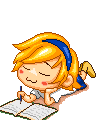 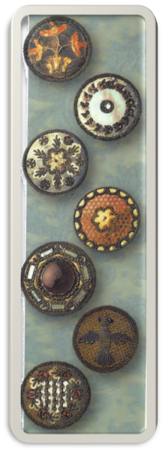 Пуговицы делали из золота, серебра, меди и украшали вставками из драгоценных камней. Роскошные дорогие пуговицы свидетельствовали о богатстве и высоком положении владельца.
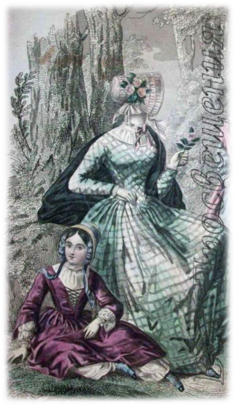 До середины XIXв. пуговицы являлись преимущественно атрибутом мужского костюма, женщинам же по-прежнему служили шнуровка и крючки, а пуговицы использовались лишь изредка, в основном как украшение.
Производство пуговиц регулировалось государством. Когда в XVIIв. в моду вошли пуговицы, обтянутые тканью и украшенные кружевами и вышивкой, французские законы предписывали обтягивать их исключительно шелком, дабы поддерживать шелковое производство в Париже и Лионе. 

В Англии же обтяжные пуговицы, наоборот, были официально запрещены: британским пуговичникам надлежало способствовать развитию металлургии.
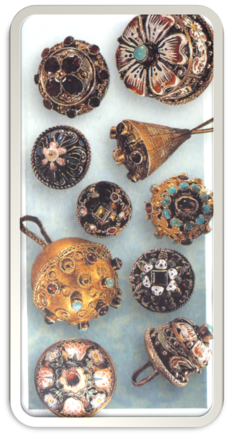 На Руси наиболее распространенными были полые металлические пуговицы шарообразной или удлиненной формы с круглой петлей. Их делали из серебра, золота, сплавов меди и олова, богато украшали жемчугом, самоцветами, цветной эмалью.
Происхождение русского слова «пуговица» связано с различными мистическими возможностями, которыми наделял эту вещь человек. Пришитая к вороту рубахи и украшенная специальным заговоренным орнаментом, она должна была отпугивать и ограждать хозяина от всякой нечисти. Иногда с этой же целью внутрь полой круглой пуговицы помещали камушек или дробинку, и тогда при ходьбе она издавала приглушенный звук. 

Найти пуговицу до сих пор считается хорошей приметой, а если дорогу вам перебежала черная кошка, достаточно дотронуться до пуговицы – и можно смело идти вперед.
Цена пуговиц часто превышала стоимость самой одежды, поэтому их перешивали со старого платья на новое, давали в приданое. Пуговицы могли быть крошечными, с горошину, а могли быть величиной с куриное яйцо. Они украшались различными акварельными вставками, реалистичными рисунками насекомых.
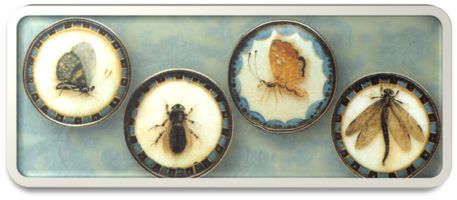 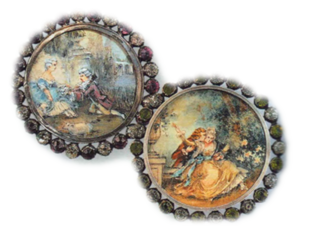 Часто изготовлялись наборы пуговиц, от пяти до тридцати пяти штук на определенную тему: путешествия, сцены колониальной жизни и т.п. Как правило, такие наборы выполнялись на заказ и продавались в шкатулках, обтянутых шелком.
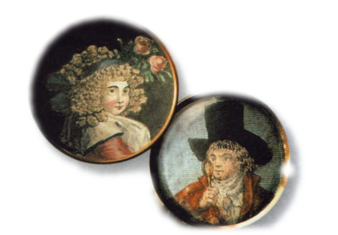 Свой вклад в пуговичное дело внес и М.В. Ломоносов: он основал в 1753 году фабрику по производству стекла и мозаики, выпускавшую также и стеклянные пуговицы.
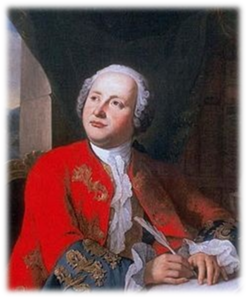 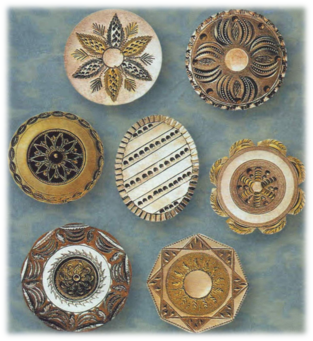 Изготовители пуговиц проявляли большую выдумку и изобретательность. Секреты производства строго охранялись, английским мастерам даже было запрещено эмигрировать, дабы технологии не попали за границу.
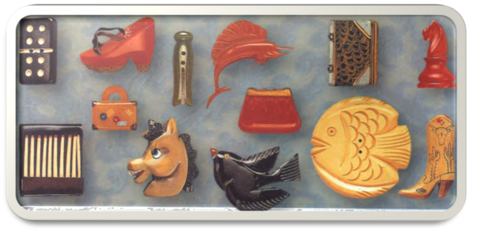 После Второй Мировой войны сырья для пуговиц не хватало, поэтому в дело шел любой подручный материал: в Германии выпускались пуговицы из лобовых стекол списанных истребителей, а подмосковная артель штамповала их из размягченных на огне патефоновых пластинок.
В конце XIXв. американские  девушки собирали пуговицы и нанизывали на бечевку. Считалось, что, как только наберется 1000 пуговиц, к девушке явится прекрасный принц и предложит ей руку и сердце.
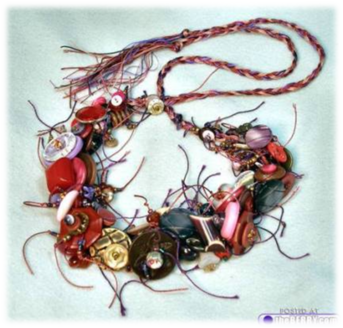 В последние десятилетия пуговица постепенно сходит со сцены. При современном ритме жизни людям некогда тратить драгоценные минуты на застегивание и расстегивание одежды. 
Пуговичная индустрия старается идти в ногу со временем: внедряются компьютерные технологии, для нанесения рисунка используется лазерный луч. 
 Однако ясно, что в скором будущем человечество изобретет более эффективный способ соединения деталей одежды, а пуговицы сохранятся как красивая декорация или как экспонаты коллекций.